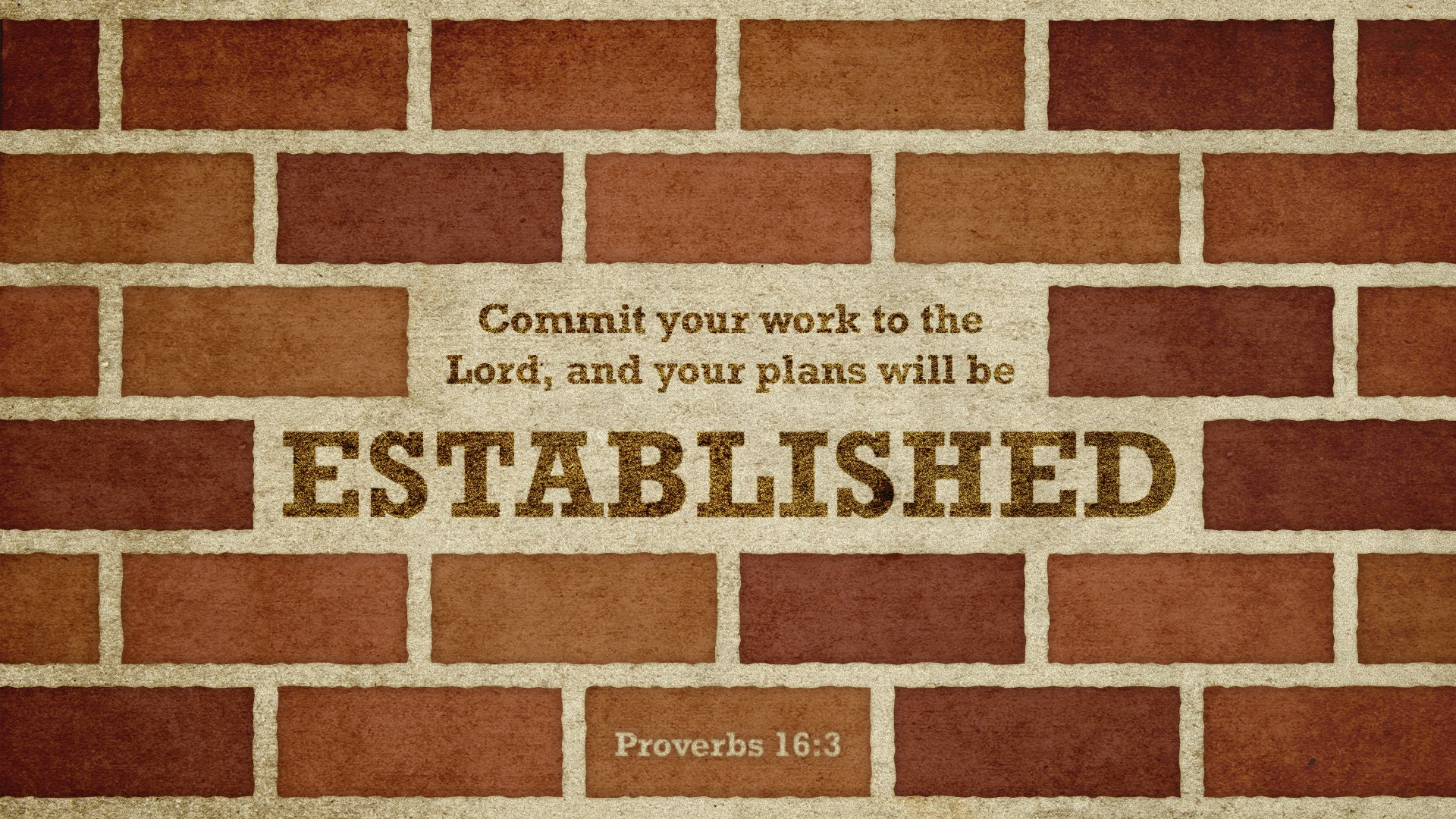 IN PURSUIT OF
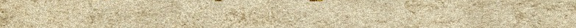 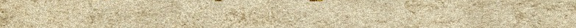 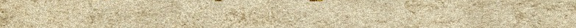 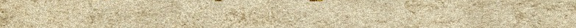 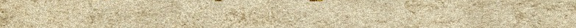 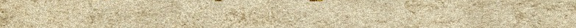 INTEGRITY
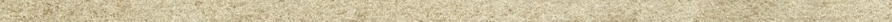 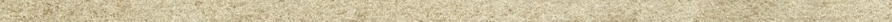 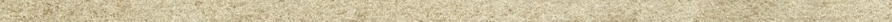 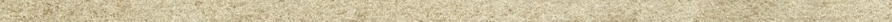 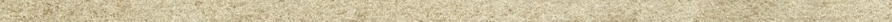 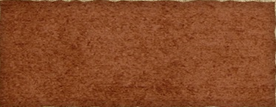 Integrity is Innocent in Mind
Integrity deals not only with the actions themselves, but with the intent of the heart behind those actions. 
Integrity operates without pretext or craft; what you see is what you get.
Integrity is Dependable
Integrity deals with honesty, but it particularly deals with honesty that demands much of the individual.
Rather than viewing circumstances as an excuse to change, integrity is what causes us to hold firm in spite of circumstance.
Integrity Speaks Truth to Difficulty
Being the lone voice that speaks out in the midst of wickedness is seldom met with glowing approval.
Integrity understands the responsibility to speak truth outweighs the consequence of opposition.
Thinking Ahead
Integrity:
In our families…
In our churches…
In our communities…
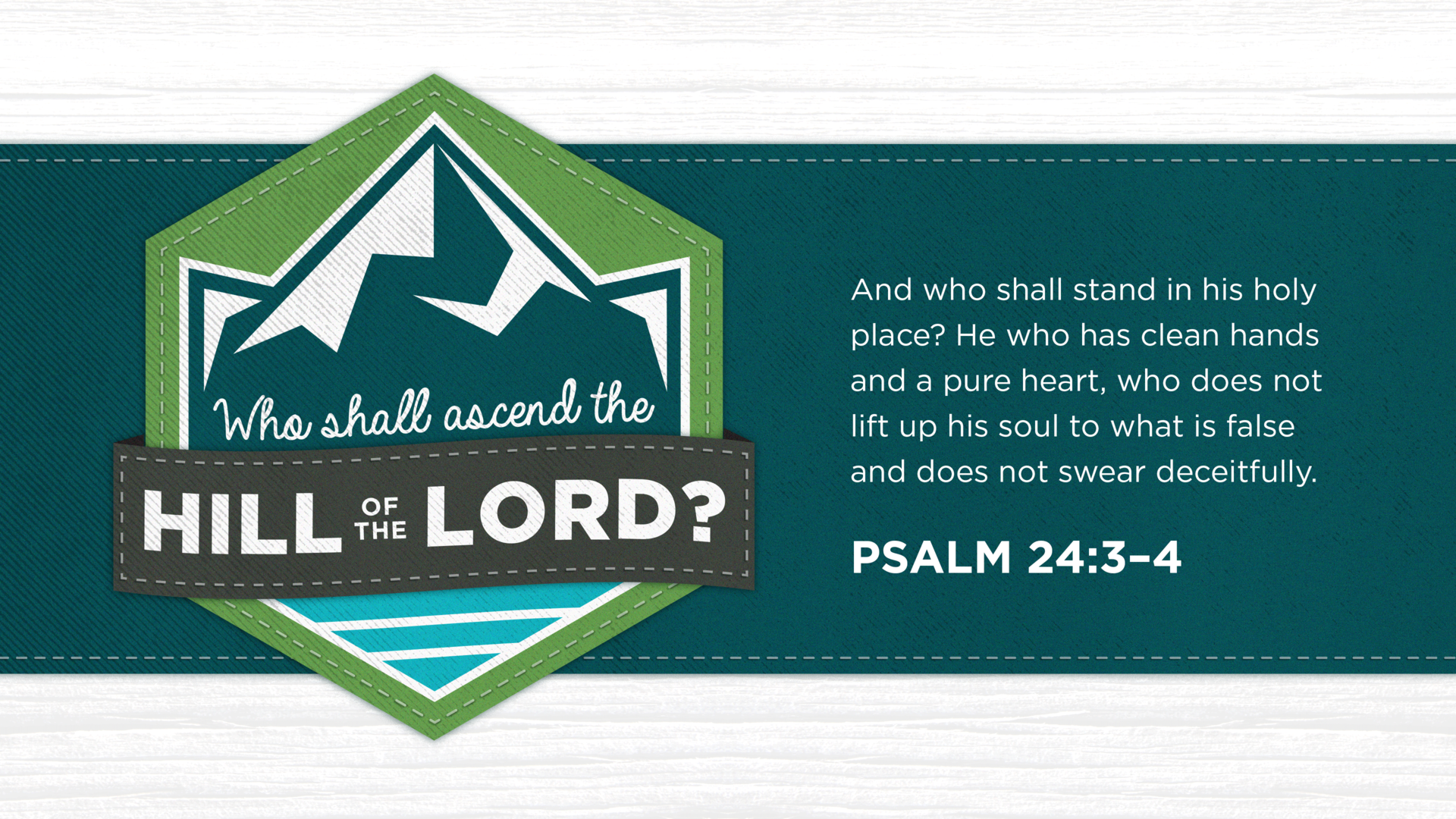